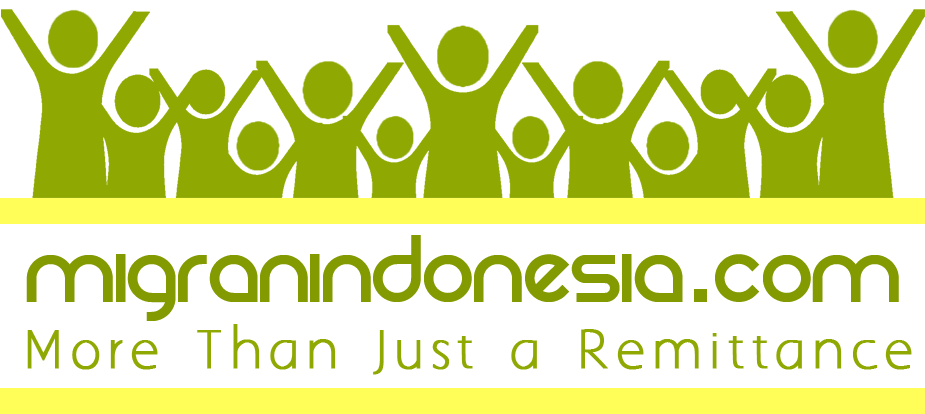 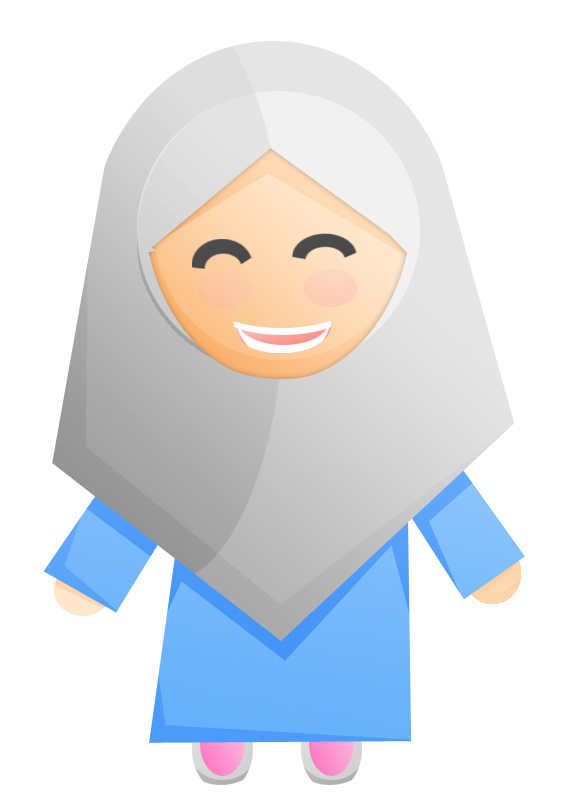 Hi
FACT #1
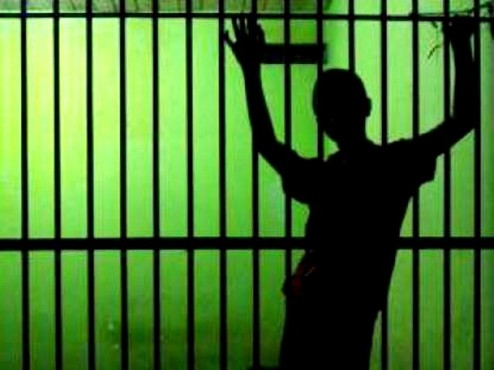 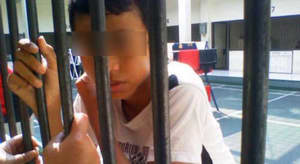 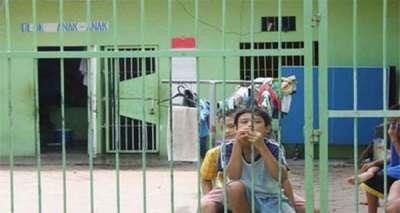 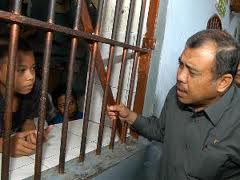 IN KEDIRI , EAST JAVA 50% OF YOUTH CRIMINAL CASE COME FROM MIGRANT WORKERS FAMILY
FACT #2
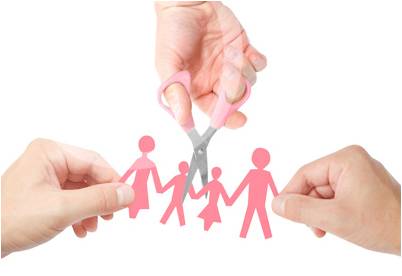 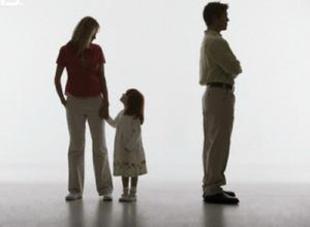 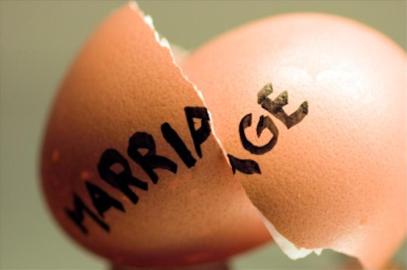 IN JEMBER , EAST JAVA 60% OF DIVORCE CASE COME FROM MIGRANT WORKERS FAMILY
1.600 $
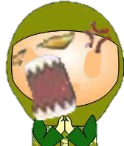 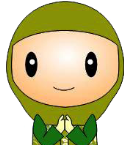 400 $
100 $
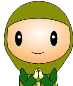 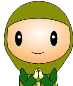 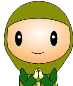 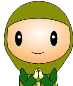 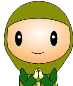 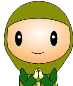 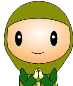 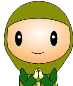 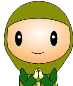 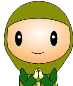 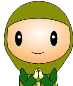 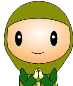 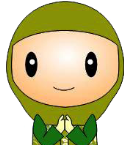 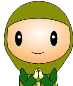 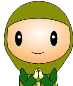 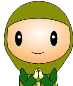 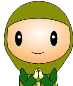 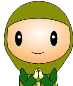 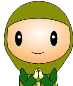 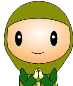 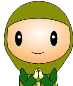 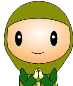 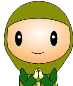 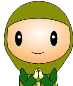 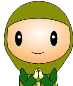 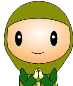 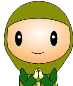 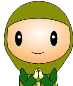 PROBLEMS
1. LACK OF INFORMATION
CONNECT THEM WITH PROPER JOB
2. UNDERESTIMATED
PROMOTE THEM TO EMPLOYERS
20
NOT ONLY IN INDONESIA
INDIA
PHILIPPINES
VIETNAM
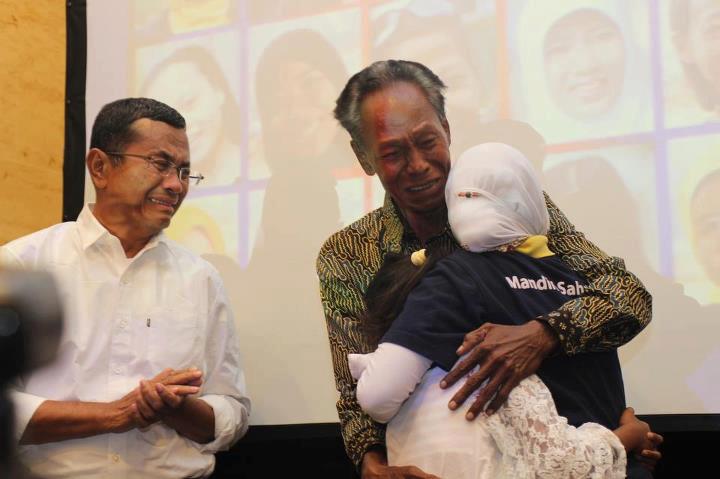 CONTACT US AT :
HANAN
+6281703030093
migranindonesia@GMAIL.COM
Thank You